When Time Ends
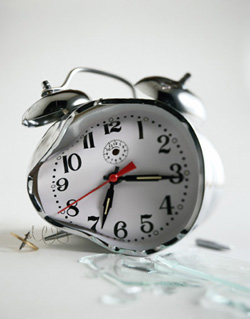 An Introduction To Premillennialism
Premillennialism Overviewed
Premillennialism is believed by many religious groups and embodies a number of particular teachings…
Jesus was always intent on establishing an earth-based kingdom
The church was established as an alternative to the earth-based kingdom
Christ will return and establish an earth-based kingdom for 1,000 years
Premillennialism Overviewed
Premillennialism is best understood if one understands “Dispensationalism”

We often use the term (appropriately) to refer to Patriarchal, Mosaic/Jewish, Christian periods of time or law
It is also used to refer to the seven* periods in history wherein God’s plan “failed,” each time resulting in another plan 
The church (now) is the 5th with the 1,000 years being the
Premillennialism Overviewed
The church (now) is the 5th 
The 1,000 year reign of Christ is the 6th 
“Eternity” is the 7th 

A key to understanding what’s wrong with premillennialism is an understanding of the 1,000 years as well as the kingdom
What Is Meant By      The 1,000 Years?
Consider Revelation 20…

Two groups of people  are of focus (vss. 4-6)

Satan will continue to have power for a time, but will eventually lose his power  (vss. 7-10)

A judgment will occur  and two groups will be judged and punished accordingly (vss. 11-15)
What Is Meant By      The 1,000 Years?
If one argues that the 1,000 years are literal, one has to also conclude that other statements in Revelation are literal…

19:11 (white horse)
19:12 (eyes of fire)
19:15 (sword in mouth)
19:19 (the beast)
20:1 (a bottomless pit & chain)
20:6 (the second death)
What Is Meant By      The 1,000 Years?
The scriptures teach that Satan will be bound for 1,000 years (vss. 1-3)

Indeed, Satan will be and IS bound during our lives – but he does have some power                                          (see I Cor. 10:12-13; James 4:7)

In the end, Satan will be totally destroyed  (I Corinthians 15:54-57)
What Is Meant By      The Kingdom?
Given that premillennialism  deals with the kingdom so much, a couple observations are merited…

Sometimes, the term is synonymous with the church (Matt. 16:18; Mark 9:1)

Other times, the term is exclusive to the future/heaven (I Peter 1:11)
The Biblical Conclusion
Through an examination of scripture, there are three reasons why premillennialism is a problem

1.  An earth-based kingdom was NEVER a part of the NT discussion
Luke 19:11
Mark 10:37
Luke 24:21
John 18:36-37
The Biblical Conclusion
2.  To argue premillennialism is to argue the insufficiency of God
Remember that God’s plans are eternal
See Ephesians 1:4
See 1 Peter 1:20

3.  Premillennialism waters down the church’s importance
See Ephesians 3:8-13
When Time Ends
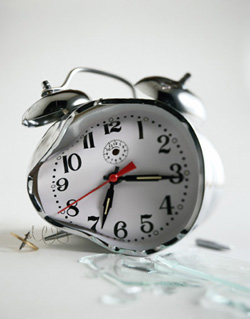 Will You Be Ready?